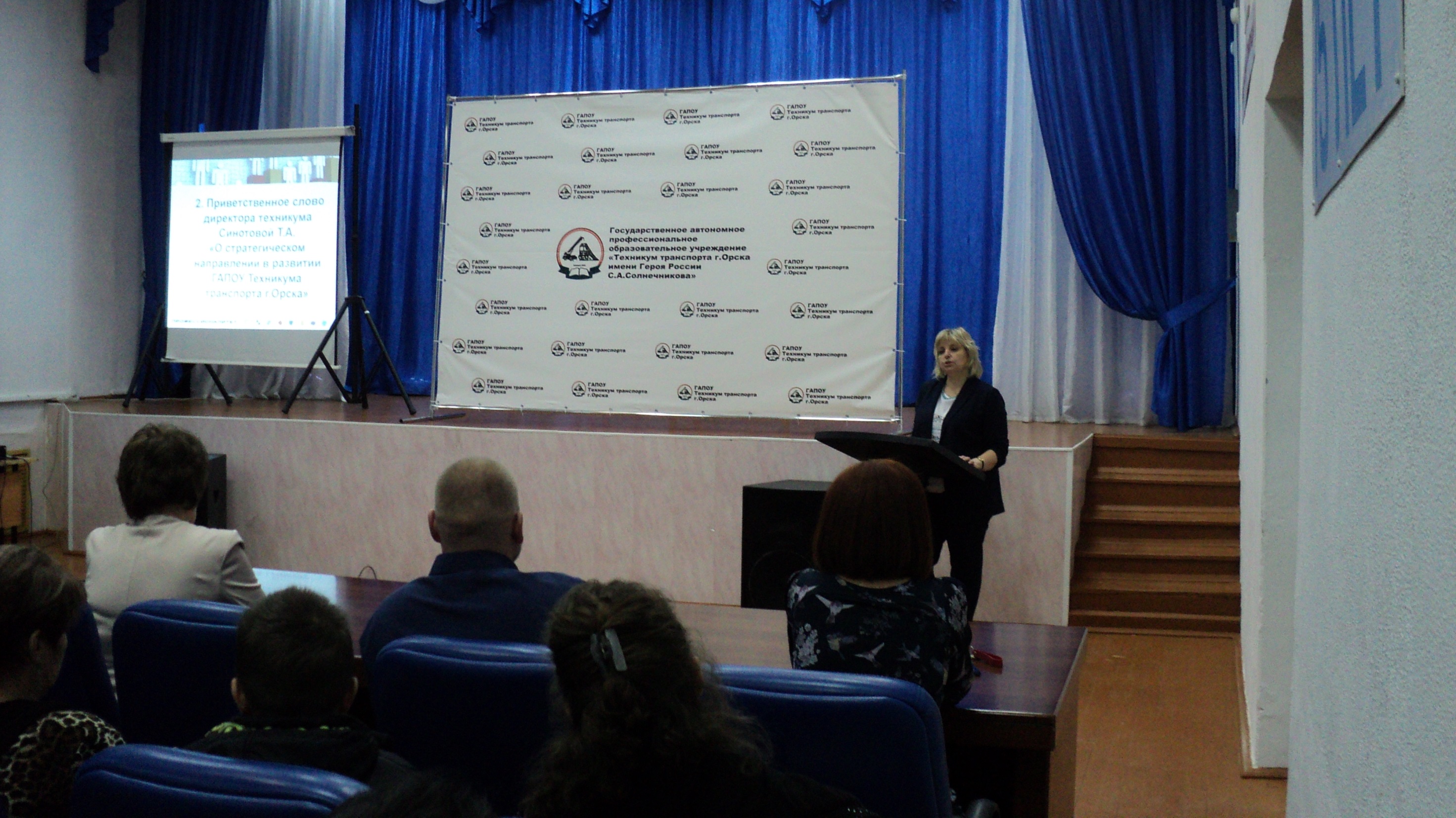 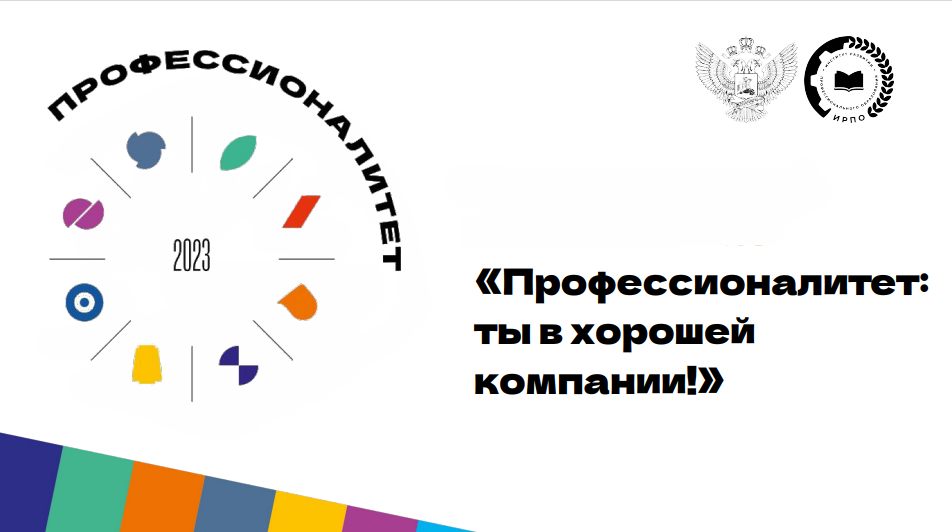 ГАПОУ ТЕХНИКУМ ТРАНСПОРТА Г.ОРСКА
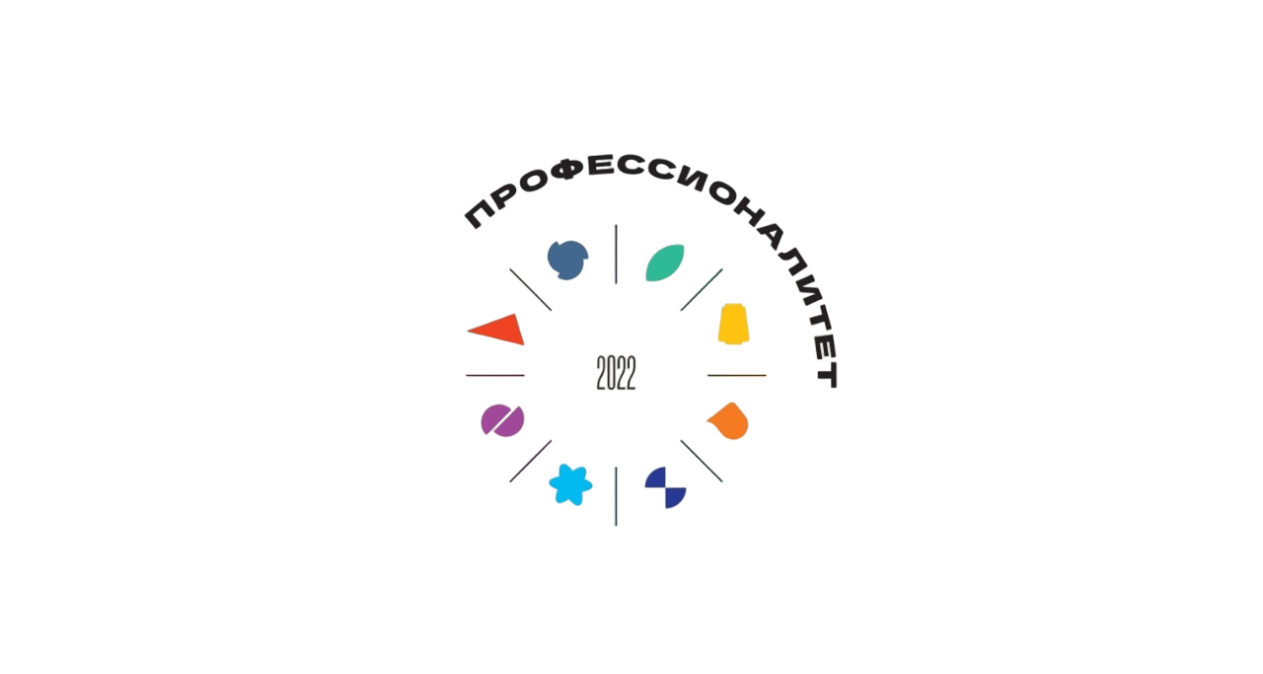 ЕДИНЫЙ ДЕНЬ ОТКРЫТЫХ ДВЕРЕЙ
21 ОКТЯБРЯ
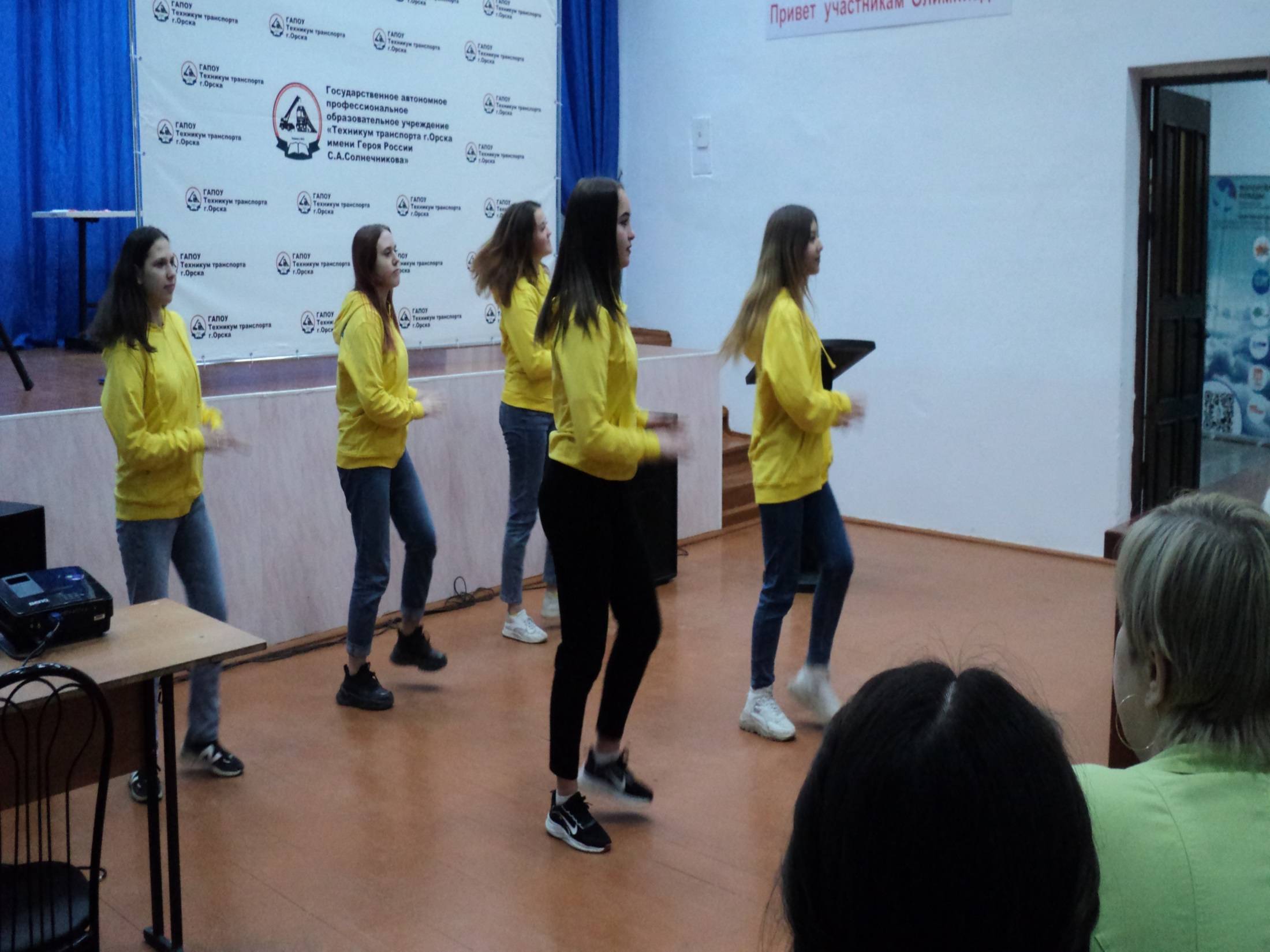 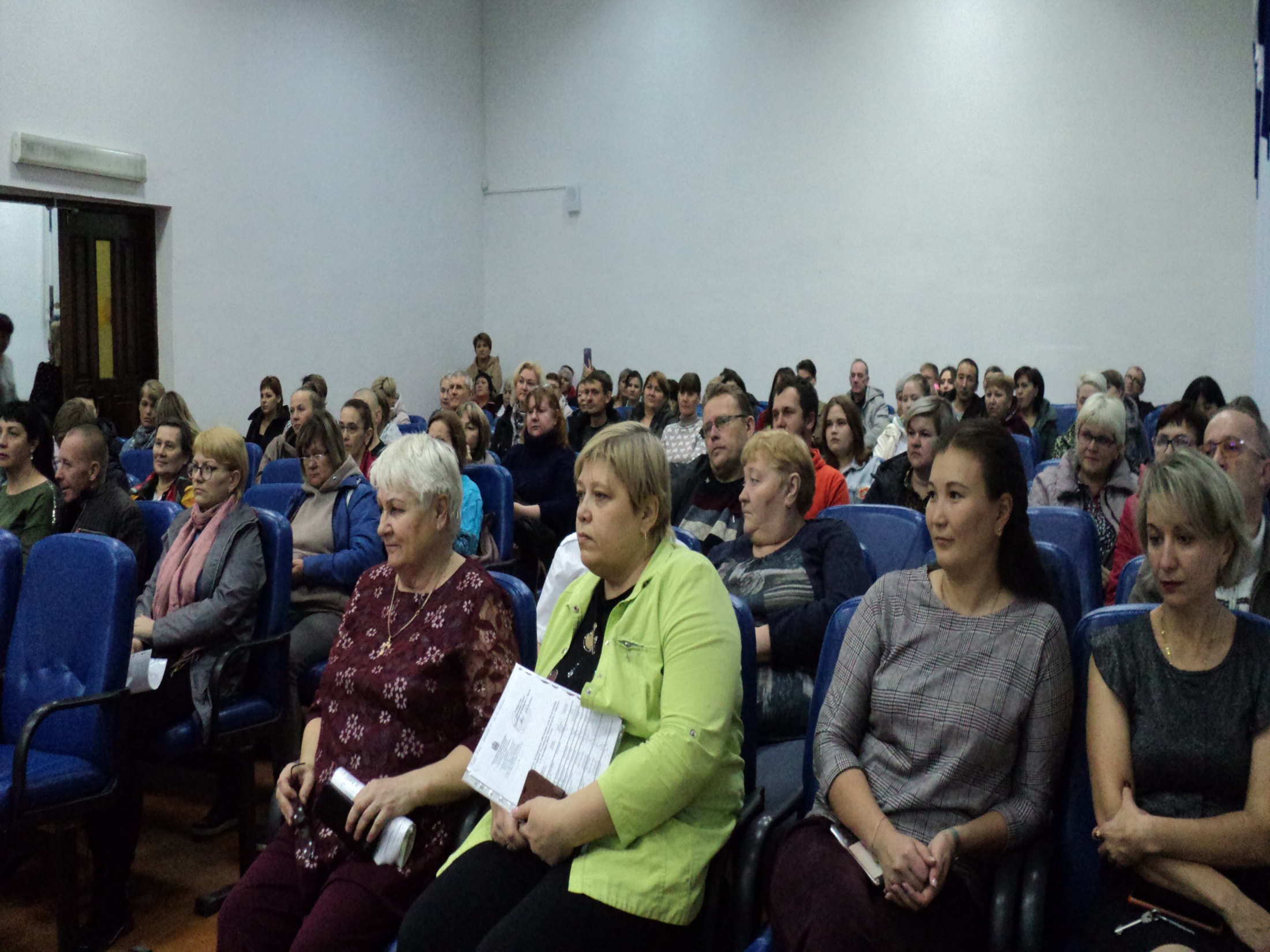 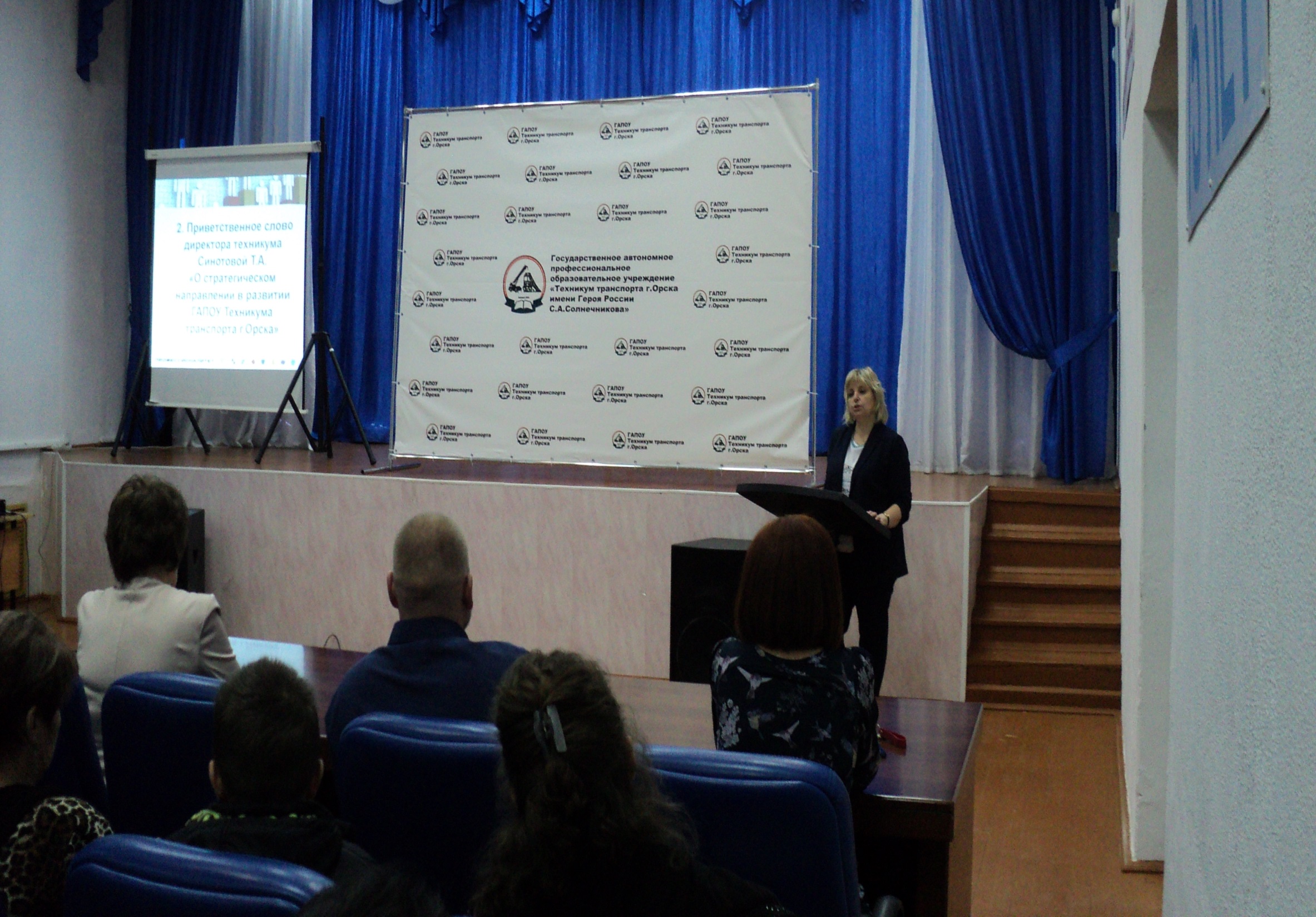 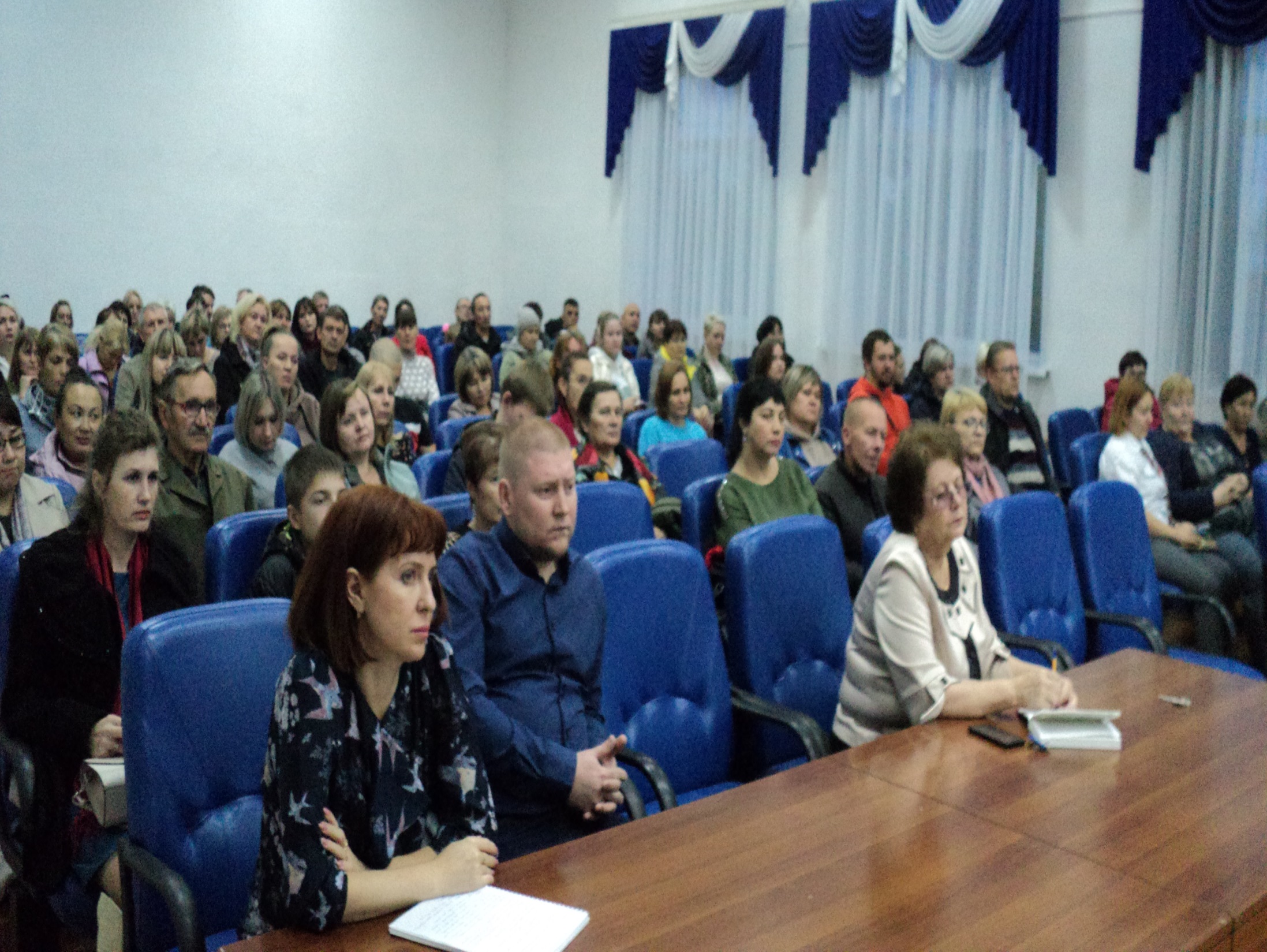 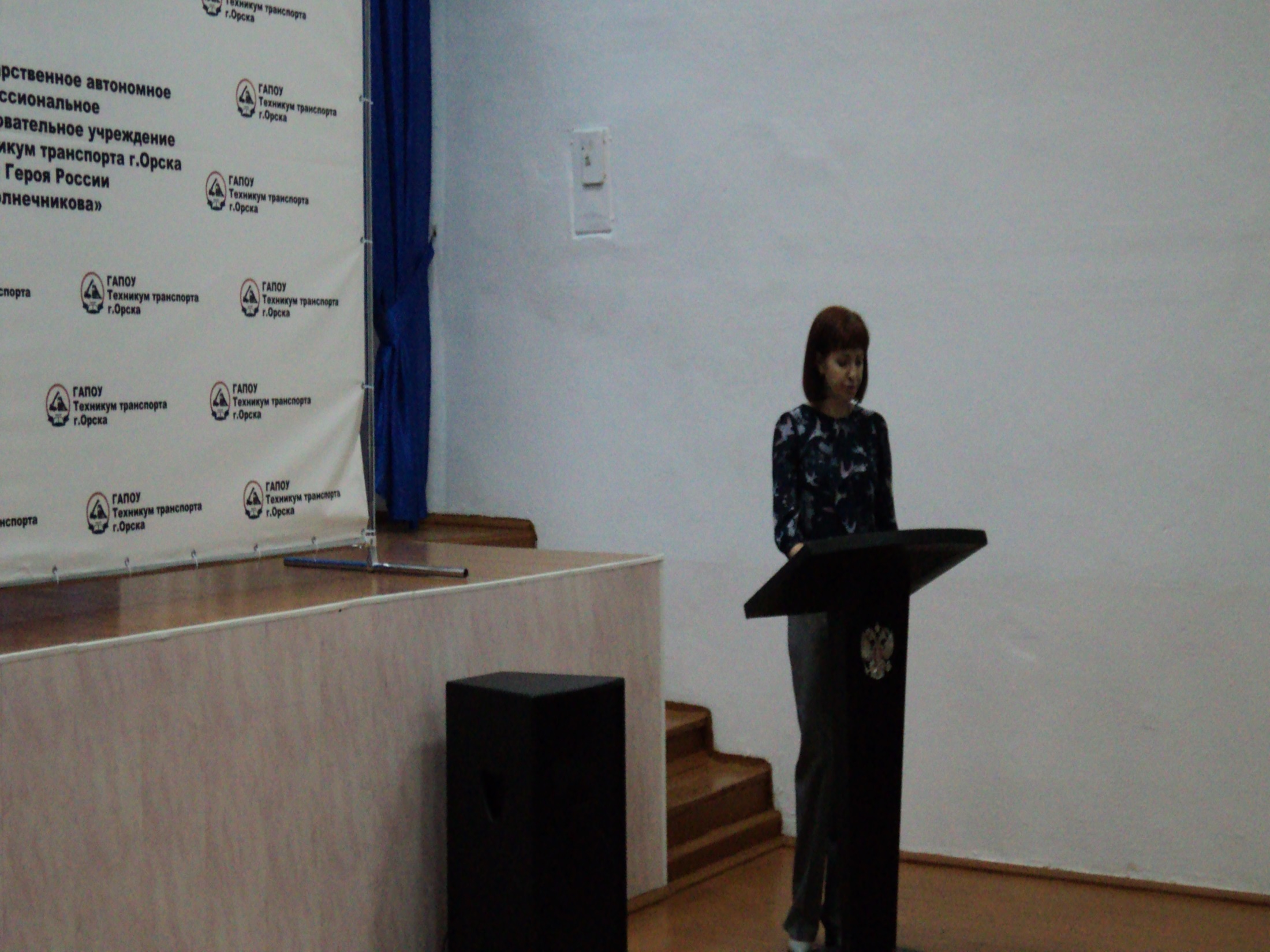 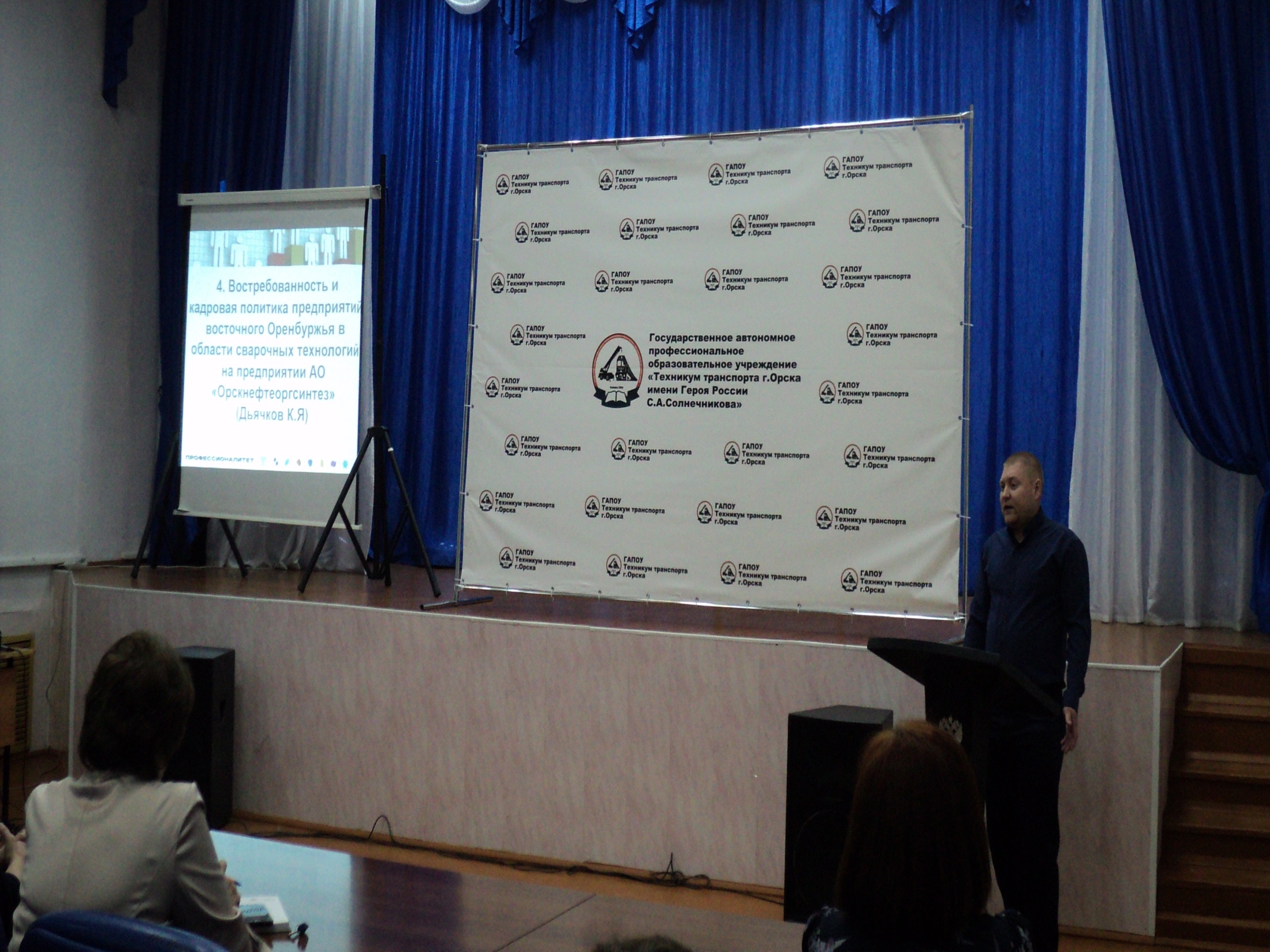